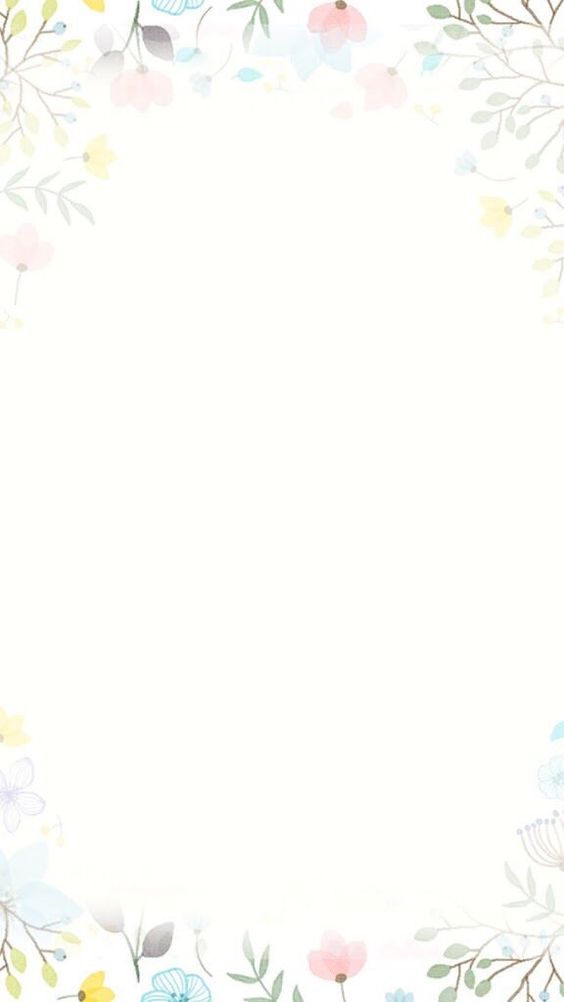 Городская акция “Я открываю мир природы”
Конкурс “Мой эксперимент”
ИССЛЕДОВАНИЕ ВЛИЯНИЯ ПРЯНОСТЕЙ НА РАЗВИТИЕ МИКРОБОВ
В ПРОДУКТАХ ПИТАНИЯ
Выполнила:     Касаткина Таисия, 4А класс 
		     МБОУ “Школа №47”

Руководитель: Чичигина Н.А., учитель начальных классов 		      МБОУ “Школа №47”
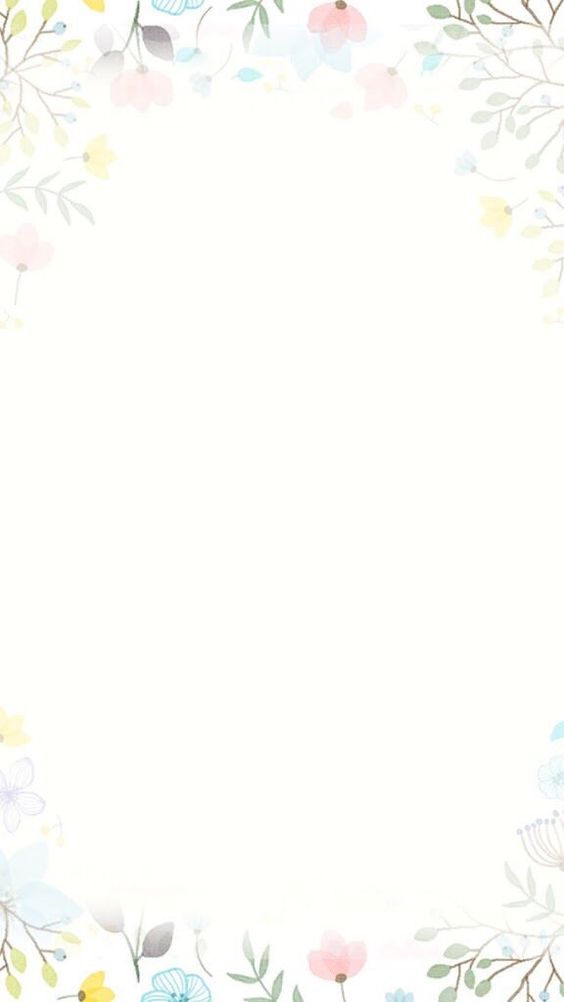 Пряности хорошо знакомы каждому из нас и широко распространены в кухнях народов мира. Они содержат массу полезных веществ:
Витамины

Микроэлементы

Растительные масла и кислоты

Вкусо-ароматические вещества

Природные антибиотики 

и многие другие
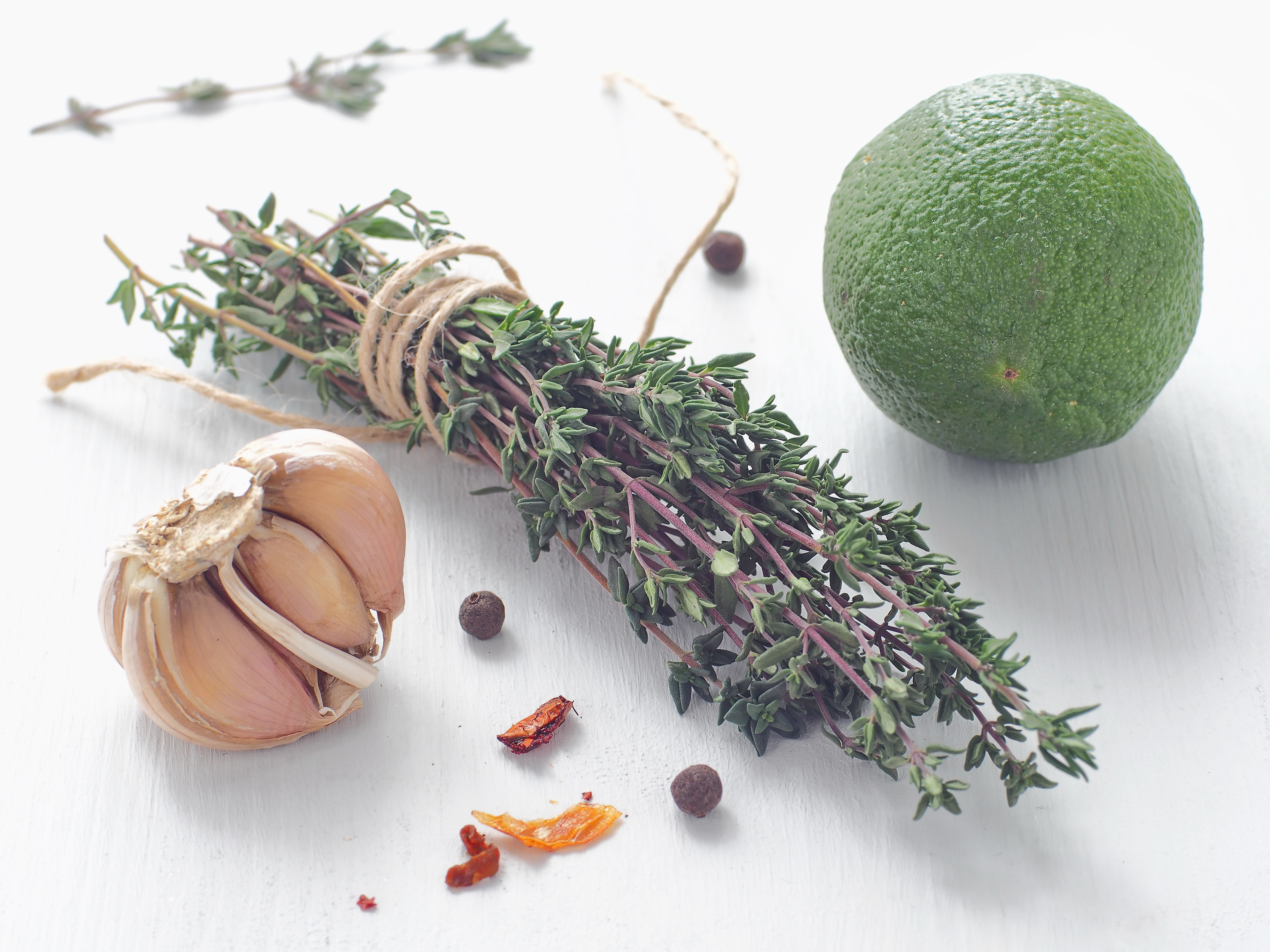 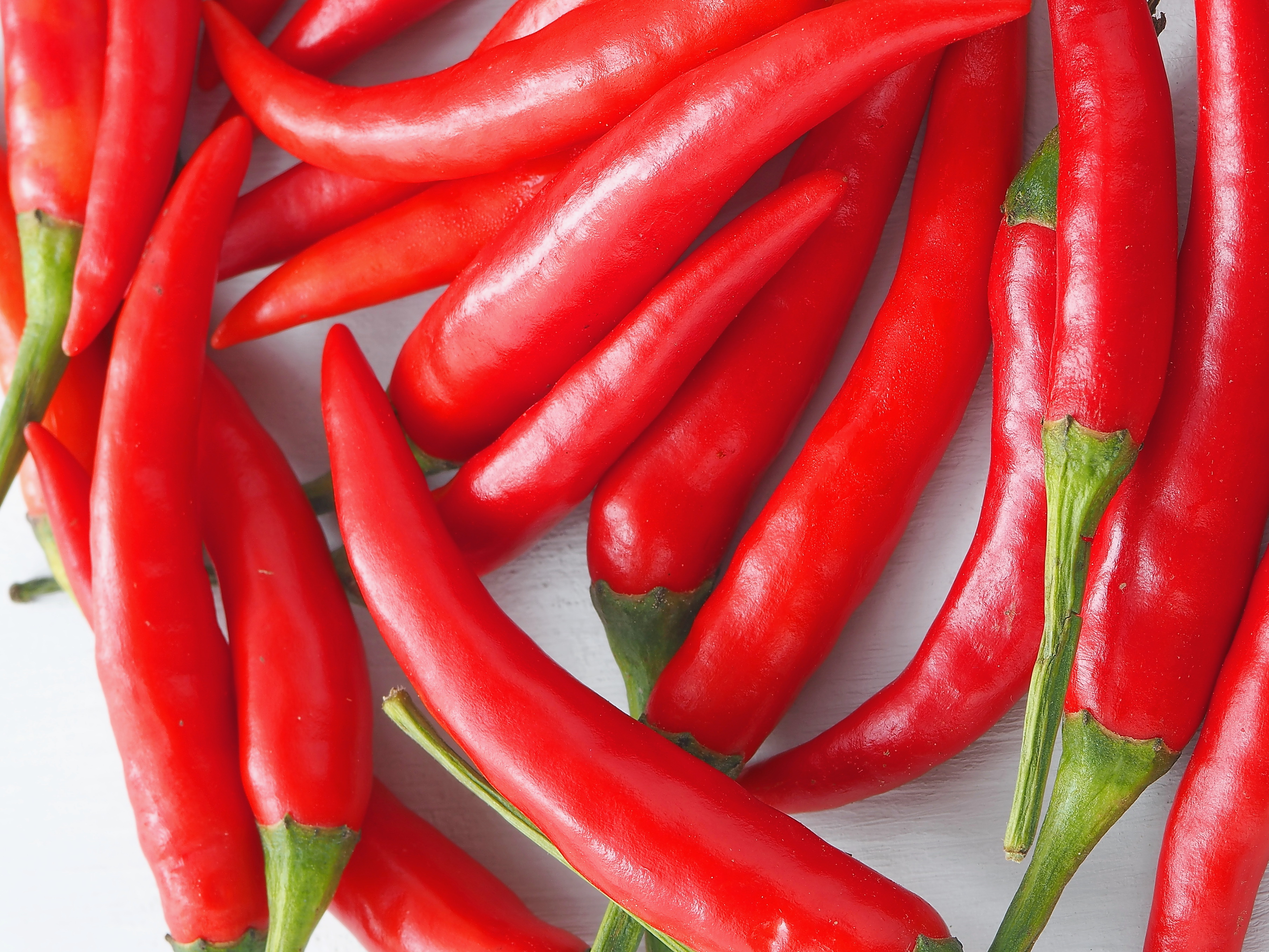 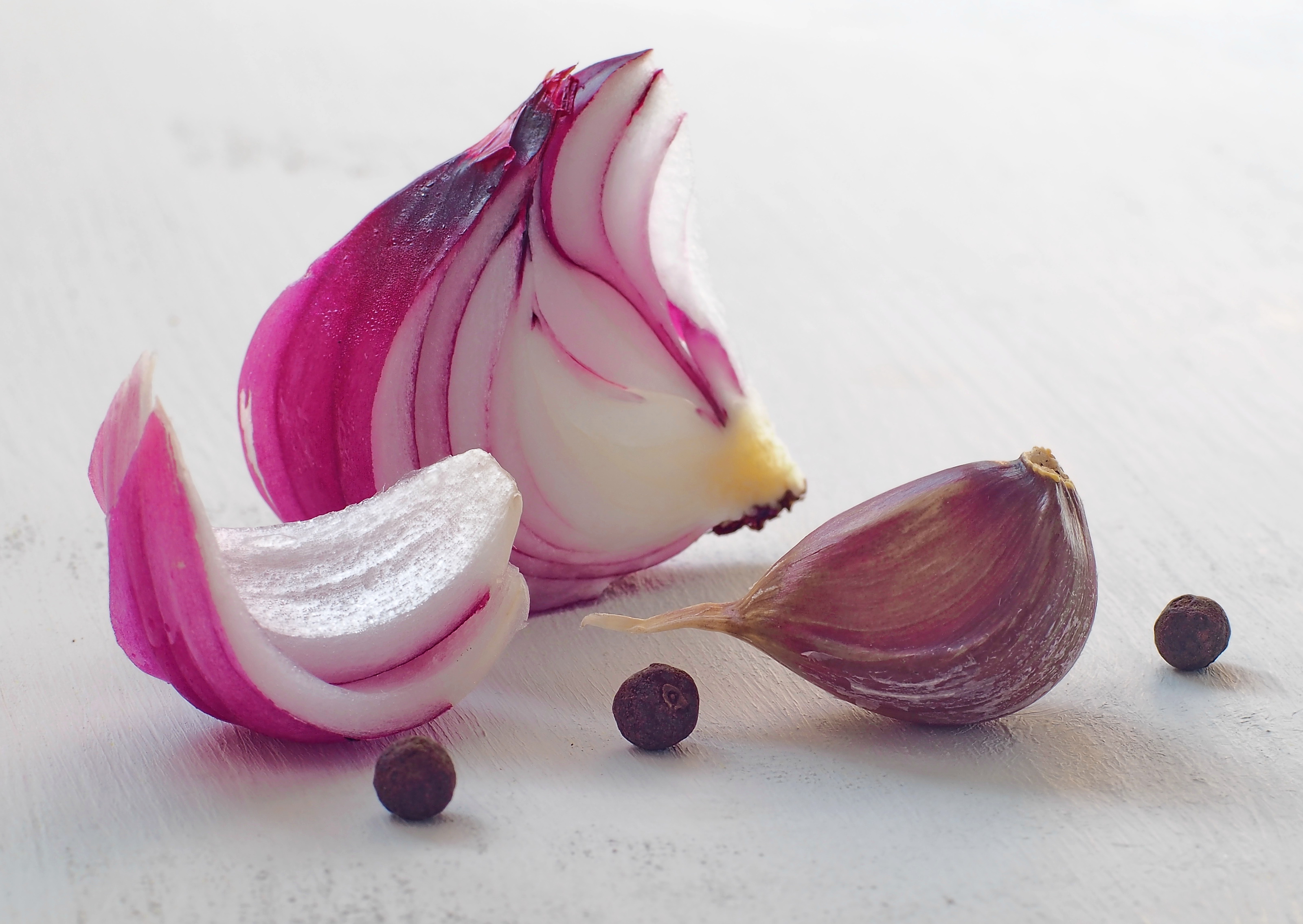 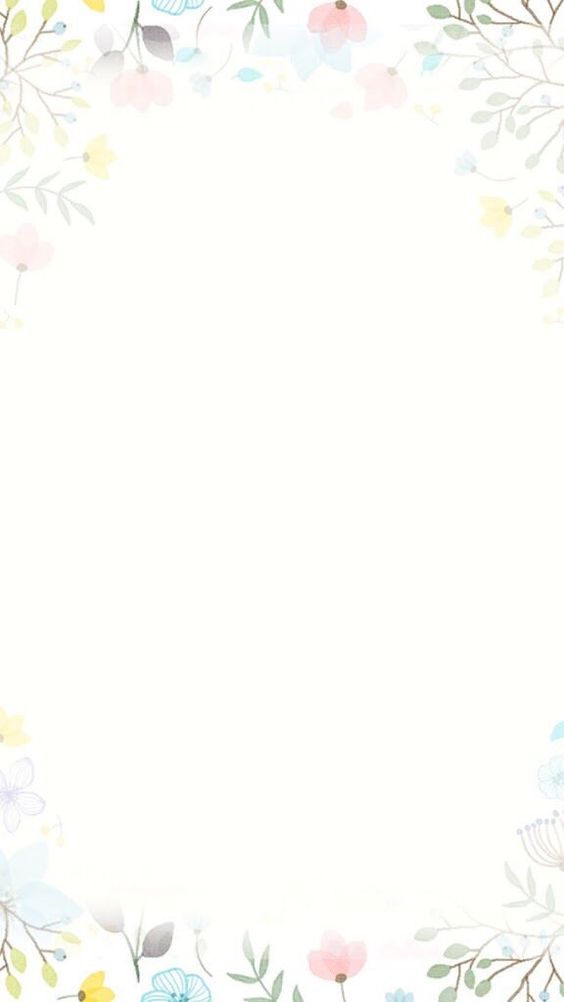 Особенно много пряностей употребляют в странах с жарким климатом
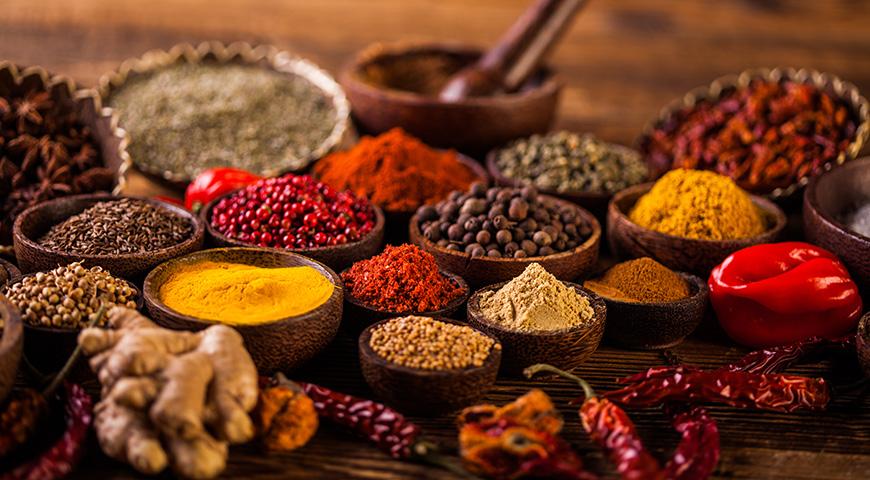 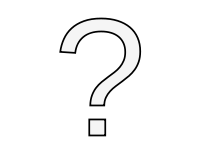 А способны ли пряности продлять срок хранения пищевых продуктов
АКТУАЛЬНОСТЬ
в мире возрастает интерес к натуральным лекарствам, фитотерапии, природ-ным пищевым добавкам и красителям
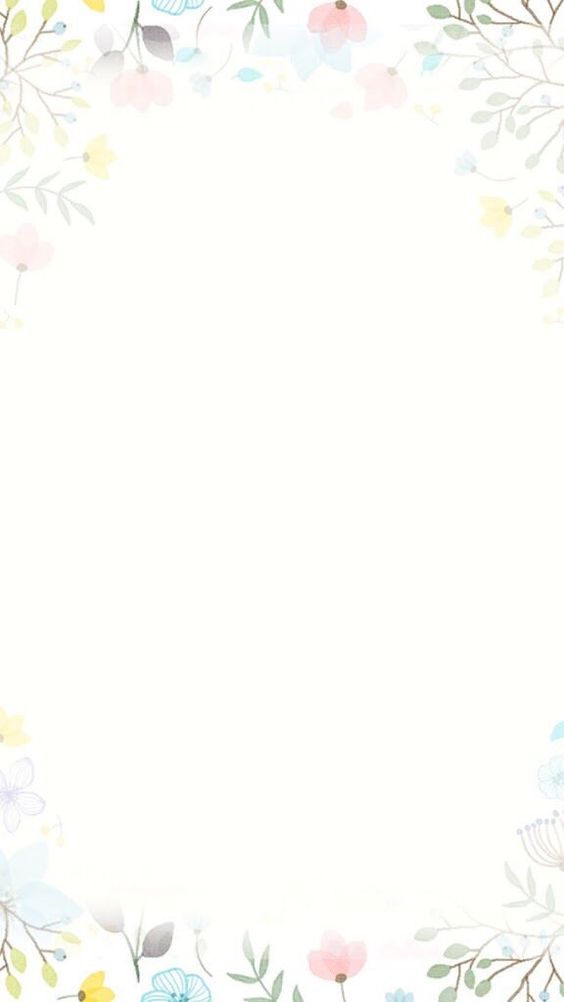 ЦЕЛЬ
показать влияние некоторых пряных растений на продление срока годности пищевых продуктов
ЗАДАЧИ
Изучить литературу;

Выбрать подходящие материалы для эксперимента;

Пронаблюдать влияние пряностей на размножение микробов;

Сравнить результаты, полученные для разных образцов;

Проанализировать результаты, сделать выводы.
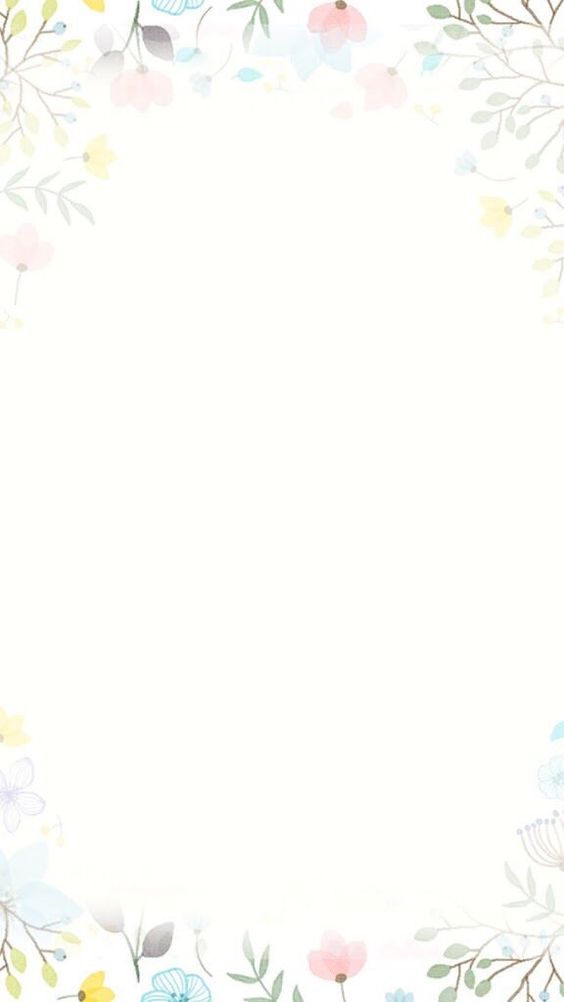 ЧТО ТАКОЕ ПРЯНОСТИ? В ЧЁМ ИХ ОТЛИЧИЕ ОТ СПЕЦИЙ И ПРИПРАВ?
≠
≠
СПЕЦИИ
ПРИПРАВЫ
ПРЯНОСТИ
ПРЯНОСТИ – это различные части растений, обладающие особым устойчивым ароматом и вкусом
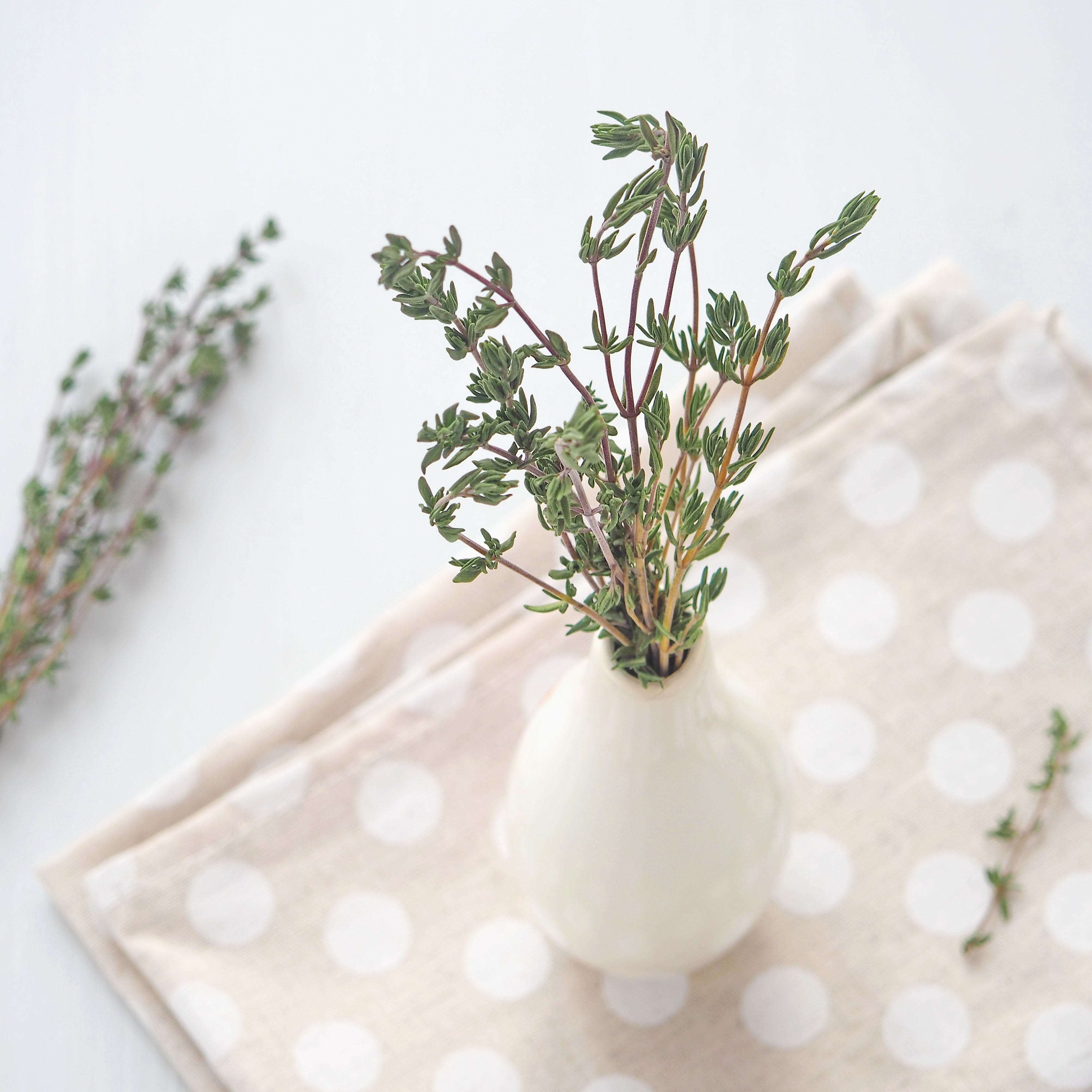 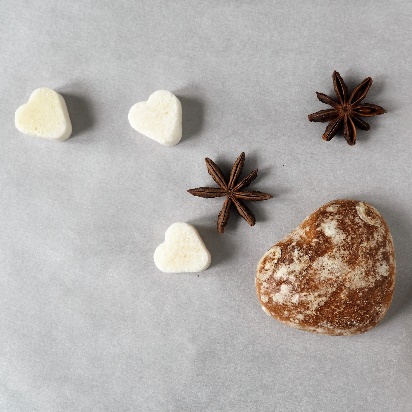 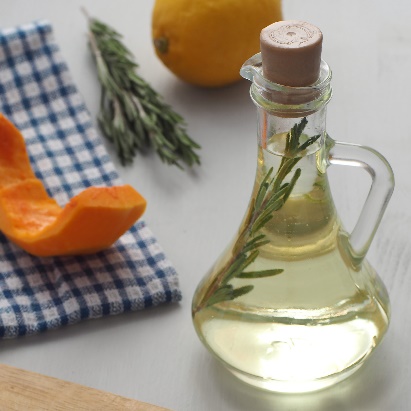 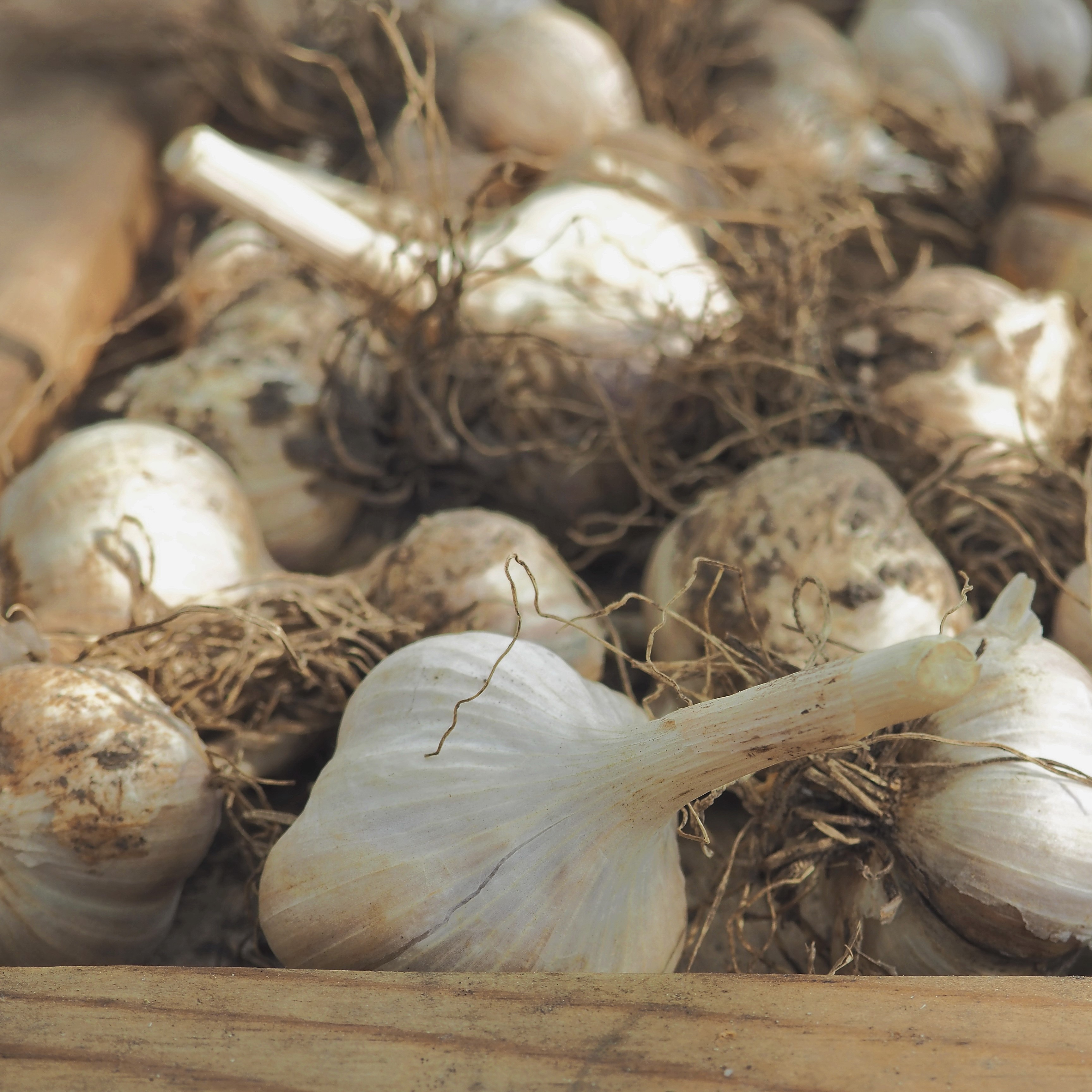 СПЕЦИИ – придают пище лишь 4 вкуса: сладкий, солёный, кислый и горький
ПРИПРАВЫ – могут употребляться в пищу самостоятельно, сильно изменяют вкус блюда
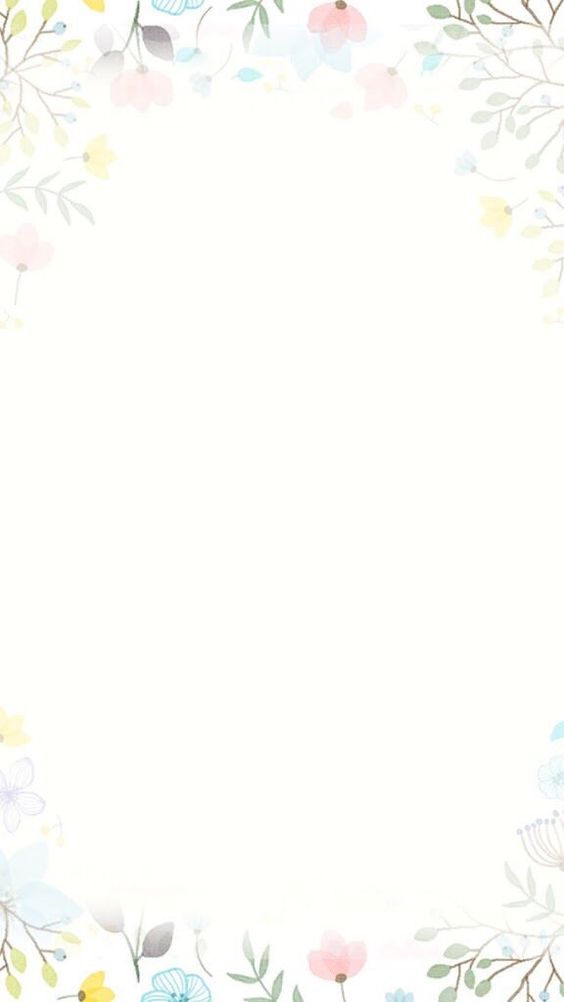 ПОДБОР ПРЯНОСТЕЙ И ПРОДУКТОВДЛЯ ЭКСПЕРИМЕНТА
ПРЯНОСТИ
ПРОДУКТЫ
лук

чеснок

куркума

имбирь

чёрный перец

кориандр

корица

гвоздика

перец чили
свежее молоко

белый хлеб
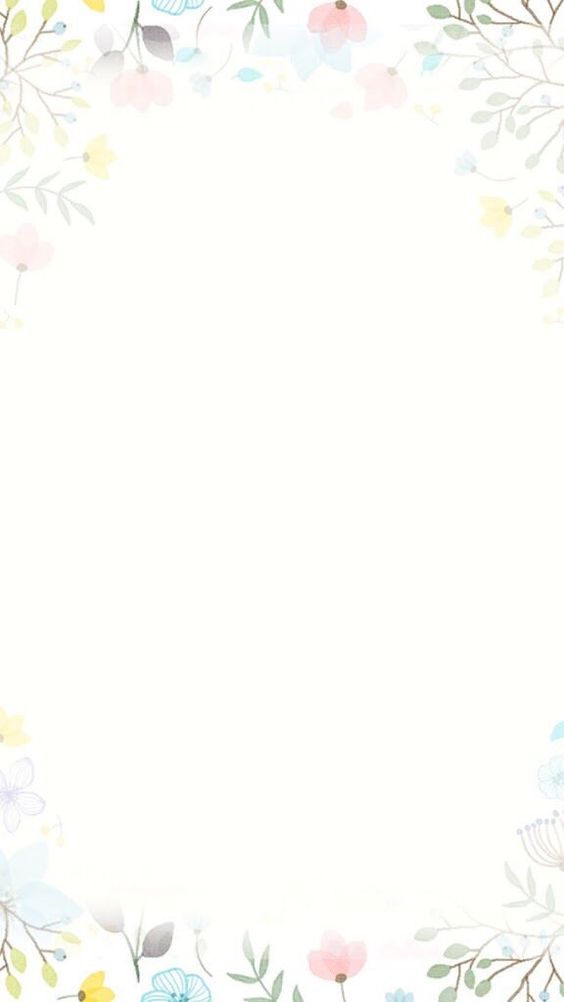 1. Изучение влияния пряностей на бактерии
скисание молока
появление в нём бактерий
ЭТАПЫ ЭКСПЕРИМЕНТА:
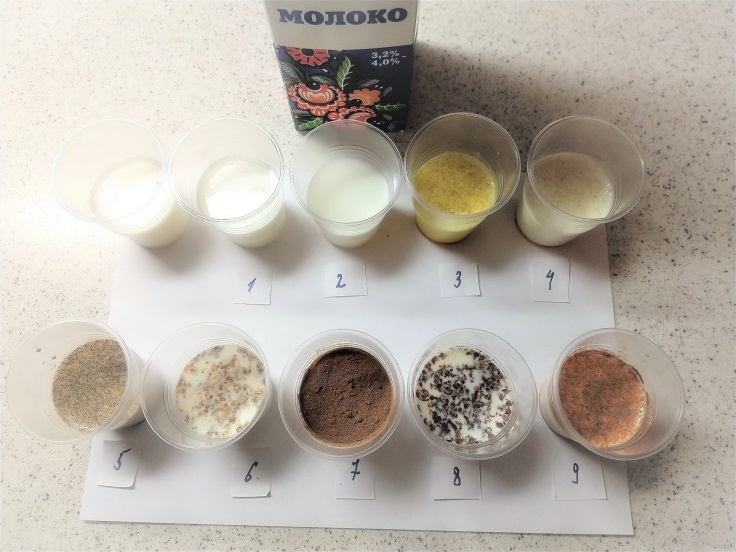 разлили свежее молоко по стаканчикам

в 9 из них добавили разные пряности, один оставили для контроля

настаивали при комнатной температуре

следили, в каком стаканчике молоко скиснет раньше остальных
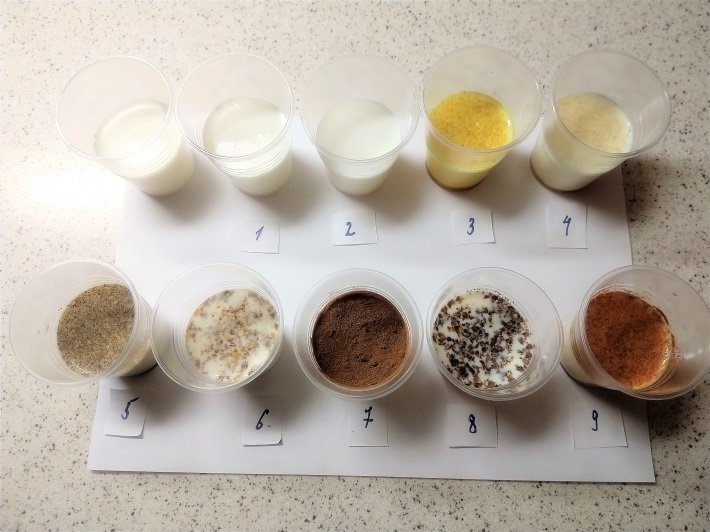 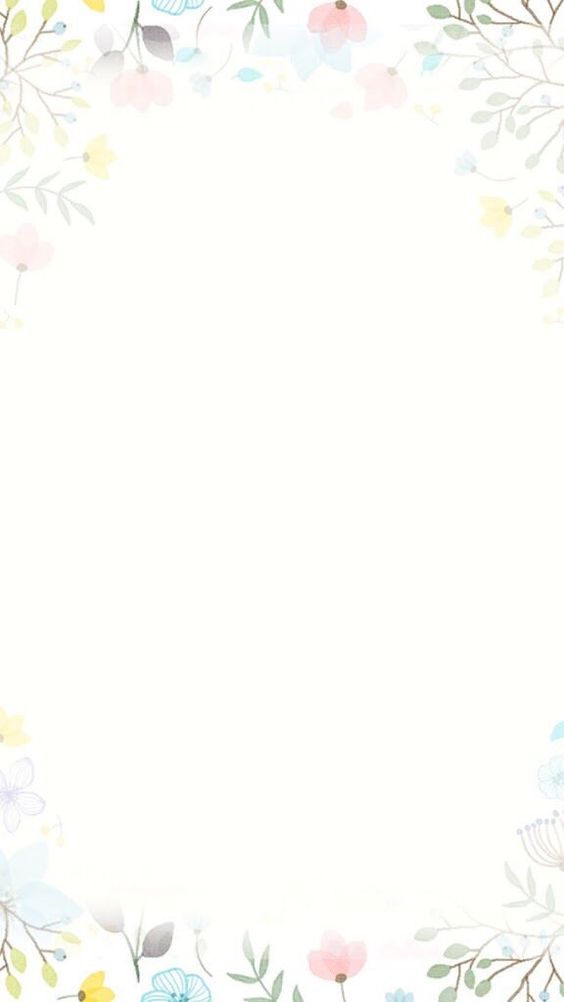 1. Изучение влияния пряностей на бактерии
спустя 27 часов в контрольном образце наблюдаются признаки скисания

образцы с пряностями продолжают сохранять свежесть

в конце концов скисание молока произошло во всех стаканчиках
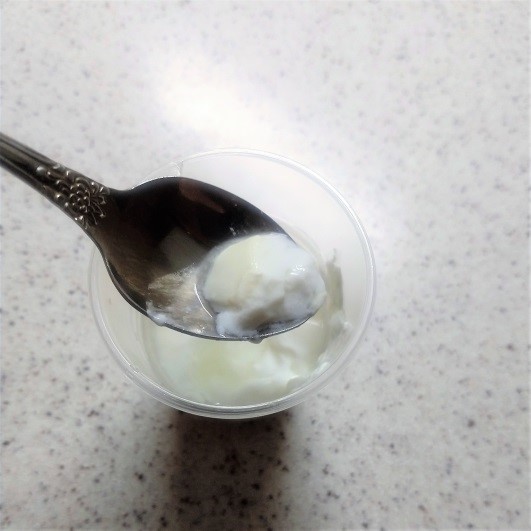 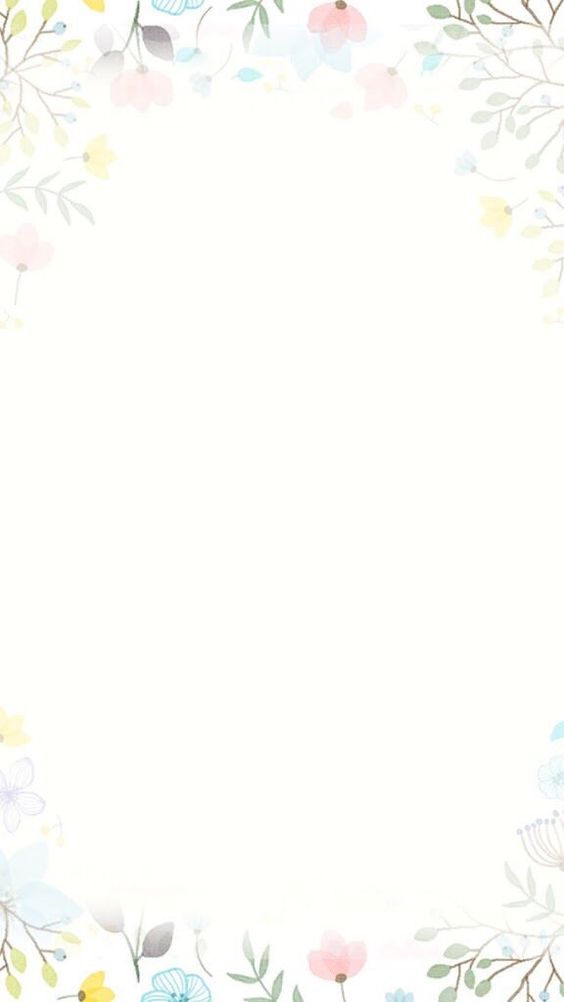 1. Изучение влияния пряностей на бактерии
Результат данного эксперимента:
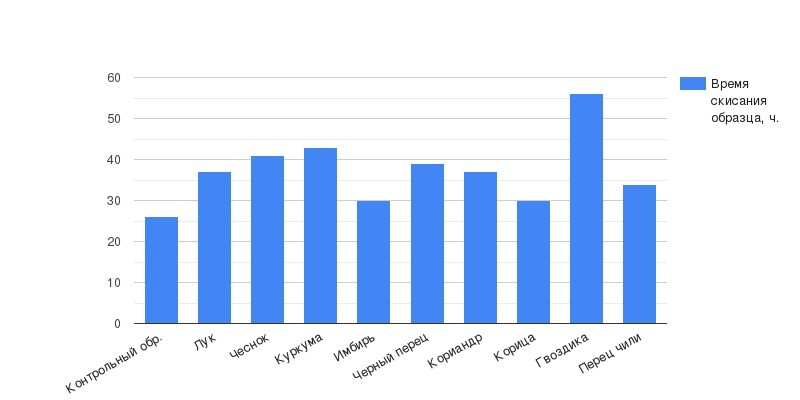 Все исследуемые пряности замедлили скисание молока!
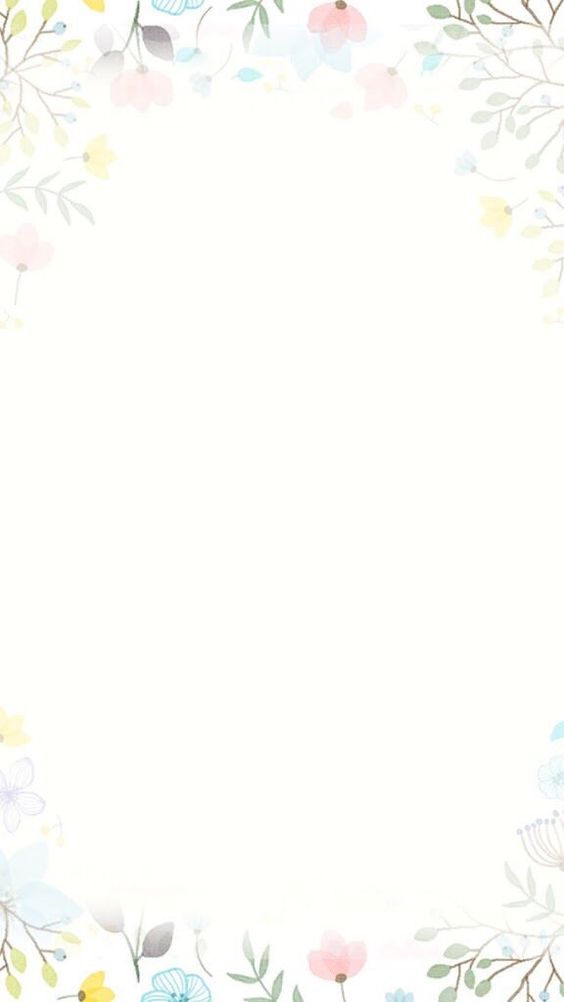 2. Изучение влияния пряностей на ПЛЕСНЕВЫЕ ГРИБЫ
заплесневение хлеба
появление в нём грибков
ЭТАПЫ ЭКСПЕРИМЕНТА:
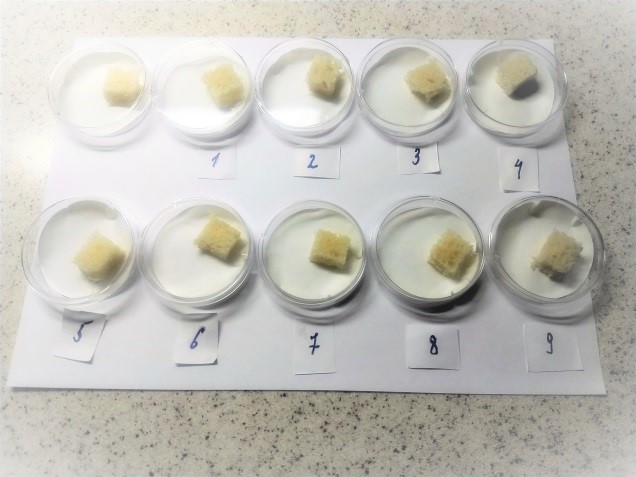 разложили кубики белого хлеба по чашкам Петри

в 9 из них добавили разные пряности, один оставили для контроля

настаивали при комнатной температуре, ежедневно смачивали водой

следили, какой кусочек хлеба заплесневеет раньше остальных
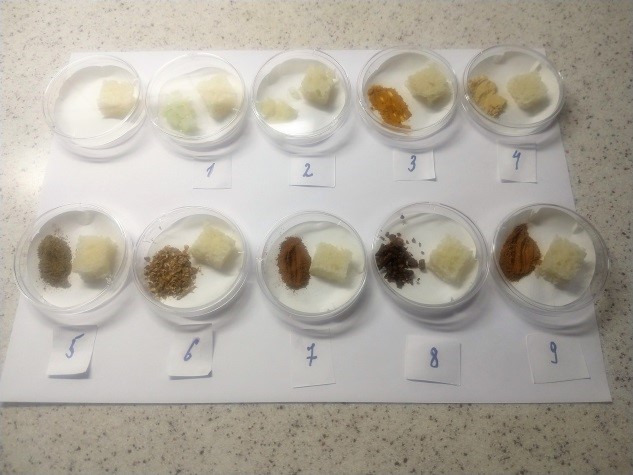 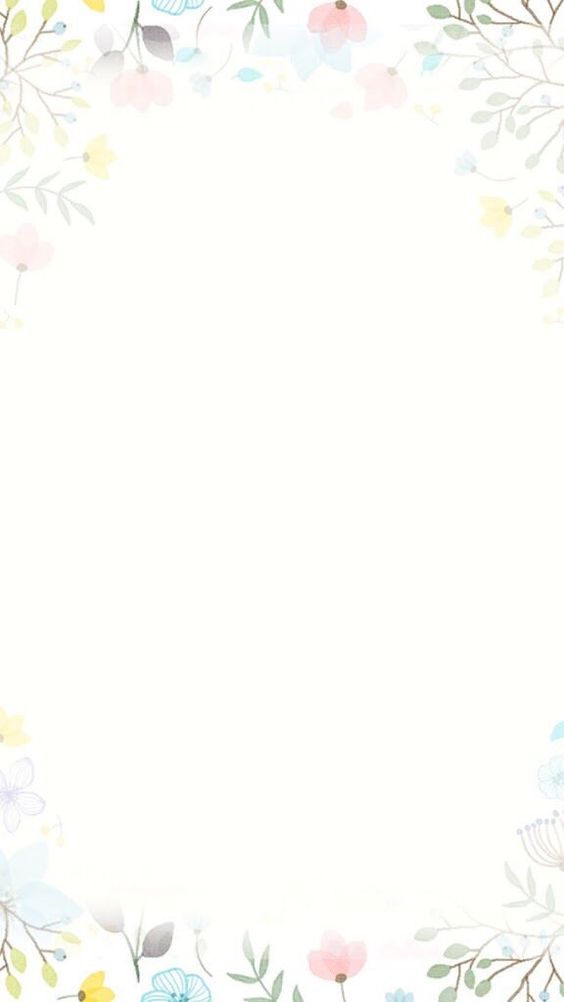 2. Изучение влияния пряностей на ПЛЕСНЕВЫЕ ГРИБЫ
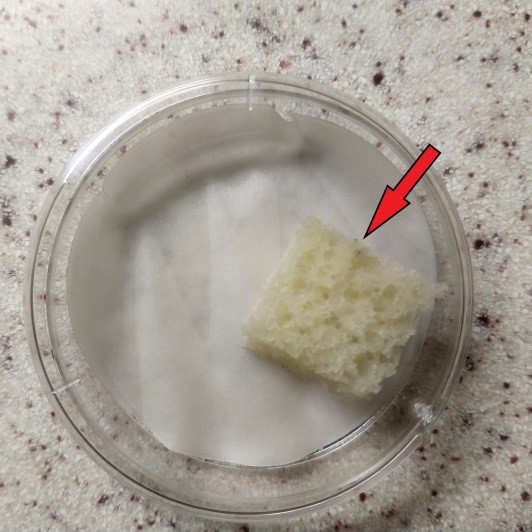 спустя 3 дня на контроль-ном образце появляется пятно плесени

образцы с пряностями продолжают сохранять свежесть

в конце концов плесень появилась на всех кусочках хлеба
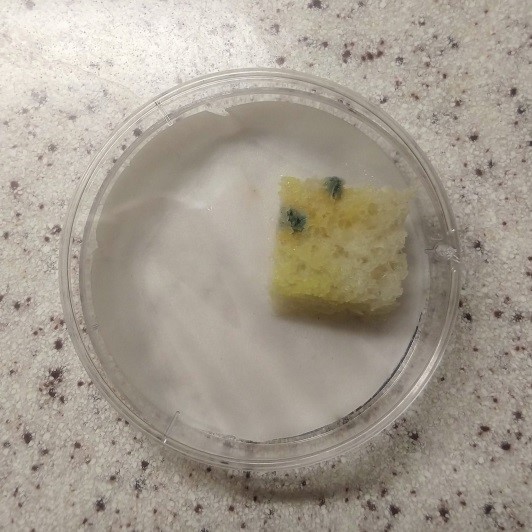 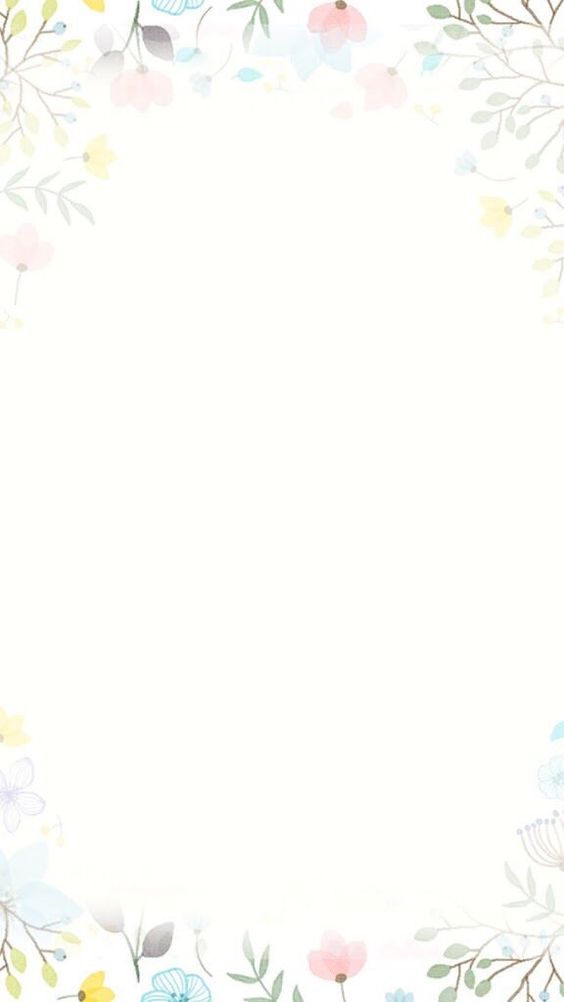 2. Изучение влияния пряностей на ПЛЕСНЕВЫЕ ГРИБЫ
Дольше всего свежим продержался образец с молотой гвоздикой - 55 суток!
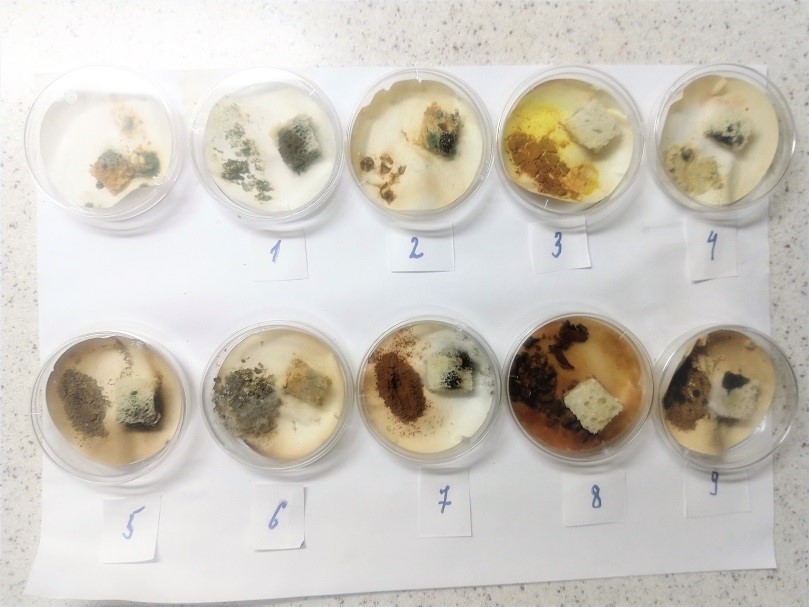 Состояние образцов на 30-е сутки
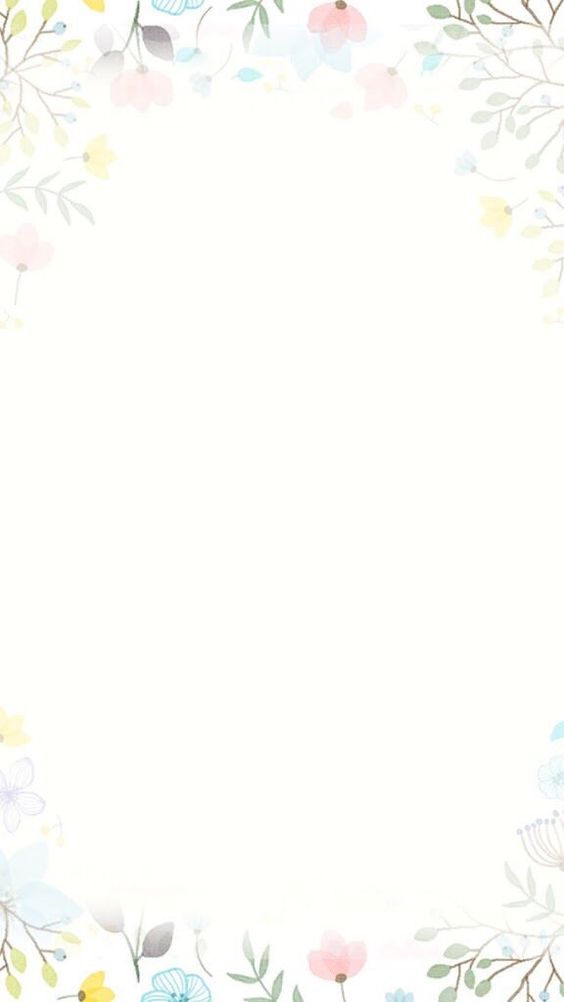 2. Изучение влияния пряностей на ПЛЕСНЕВЫЕ ГРИБЫ
Результат данного эксперимента:
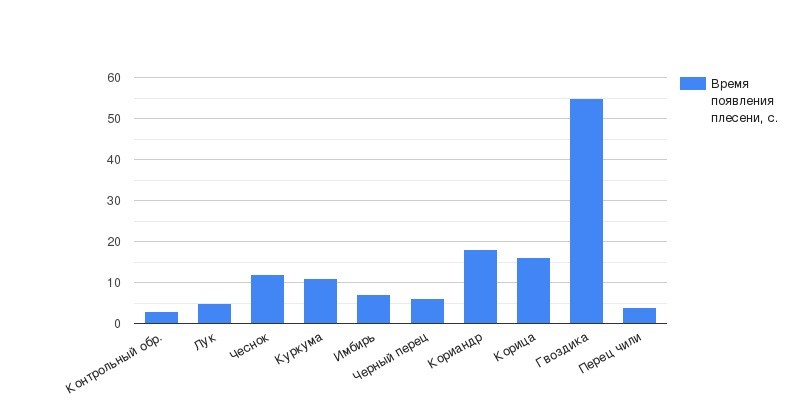 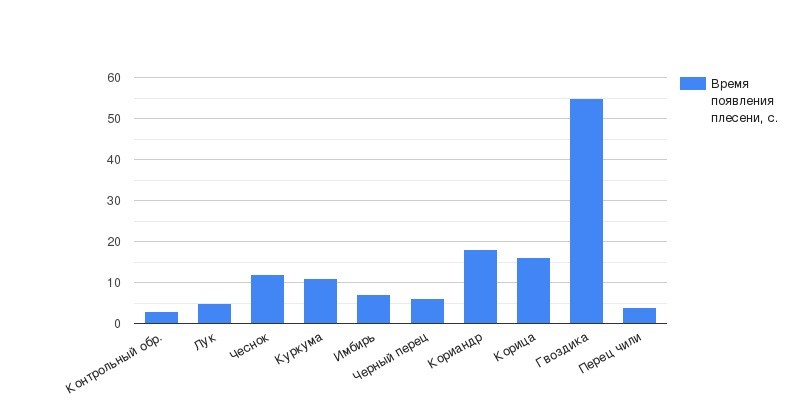 Все исследуемые пряности замедлили заплесневение хлеба!
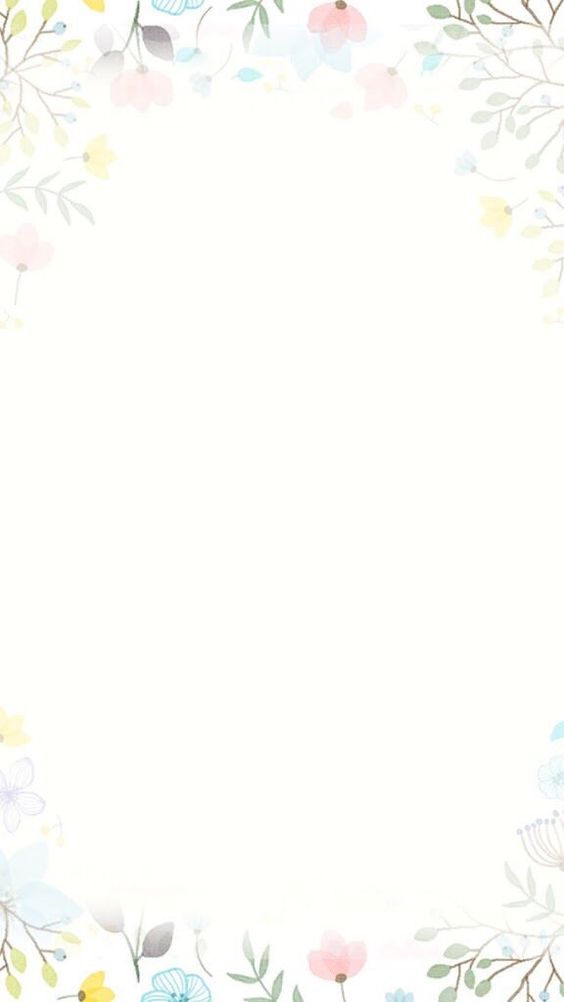 ВЫВОД:
Пряные растения действительно способны продлевать срок годности продуктов питания, замедляя их порчу, вызванную патогенными микроорганизмами – бактериями и плесневыми грибками.
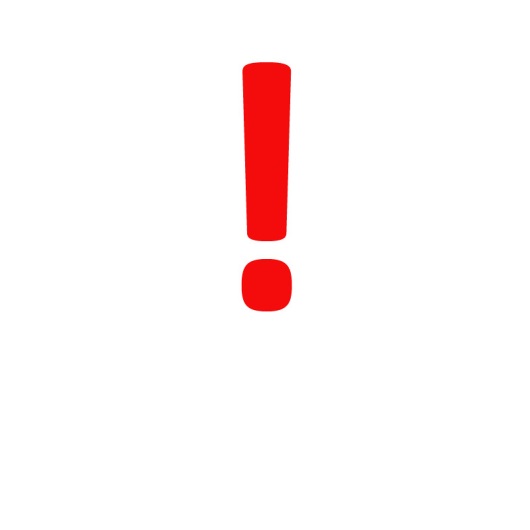 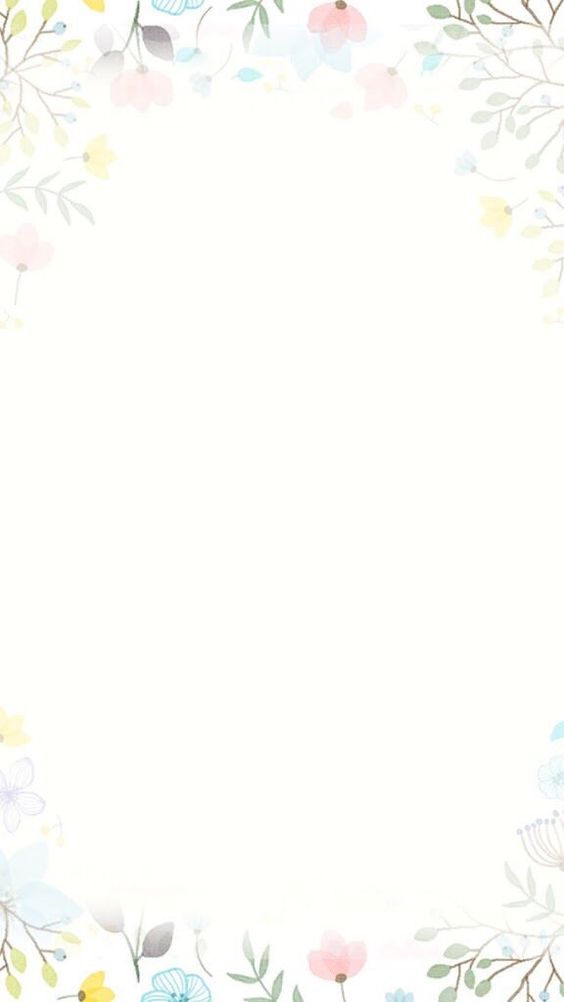 ПРАКТИЧЕСКОЕ ПРИМЕНЕНИЕ ПРЯНОСТЕЙ
Я создала собственную композицию пряностей из корицы, кориандра, имбиря и чёрного перца. Приготовила печенье с её добавлением и угостила своих одноклассников.
ДОМАШНЕЕ ПРЯНОЕ ПЕЧЕНЬЕ
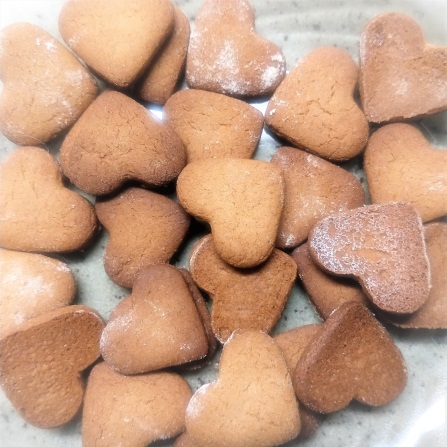 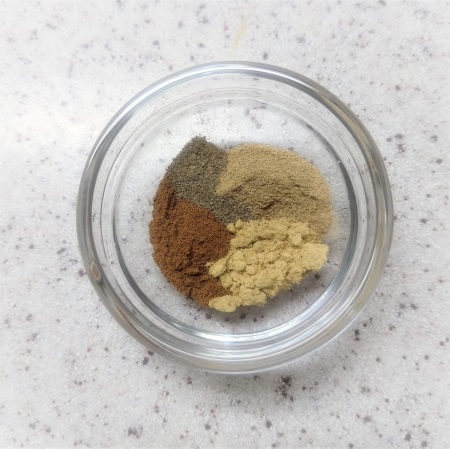 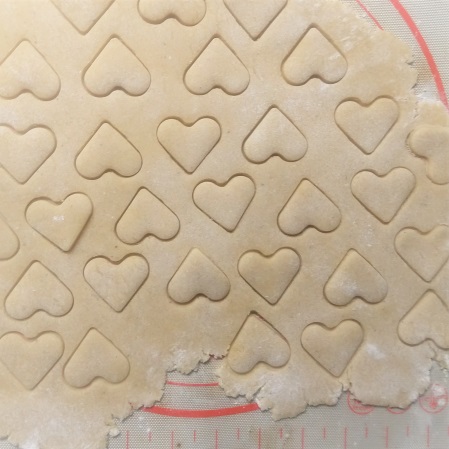 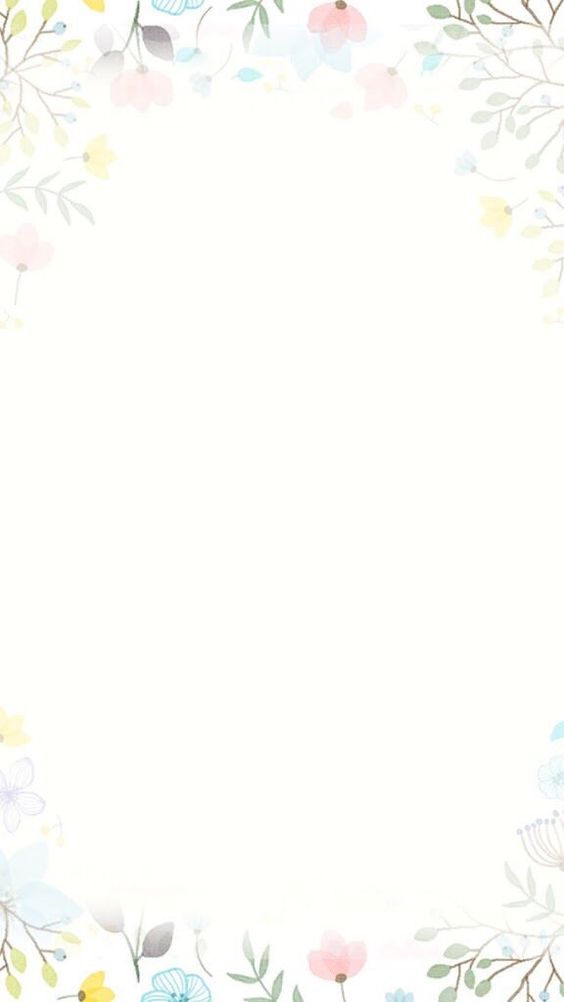 ВЫВОДЫ
Использовать пряности в кулинарии нужно и полезно

Они не только придают блюду неповторимый вкус и аромат, но и сохраняют его свежесть

При выборе пряностей необходимо учитывать индивидуальную непереносимость и не злоупотреблять их количеством
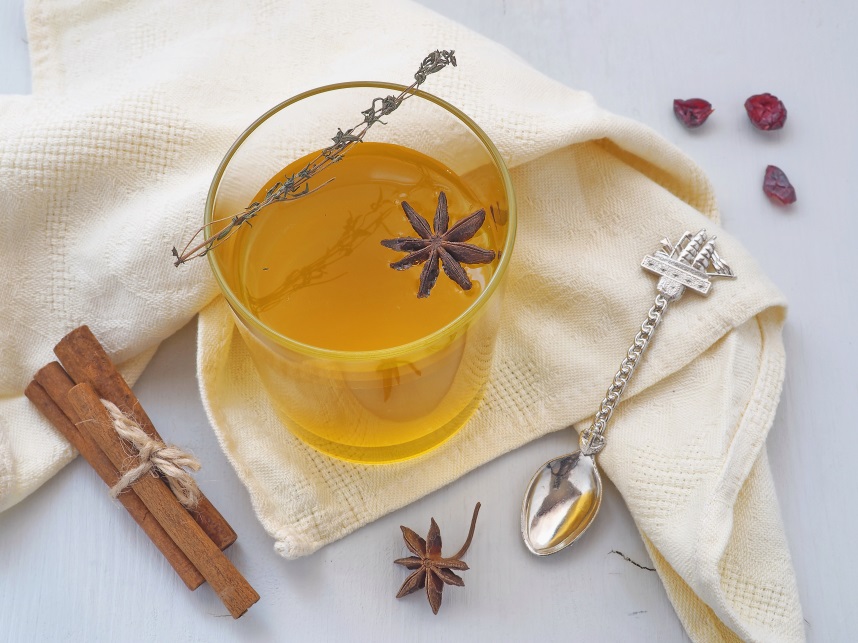 СПАСИБО  ЗА  ВНИМАНИЕ!